THE USA
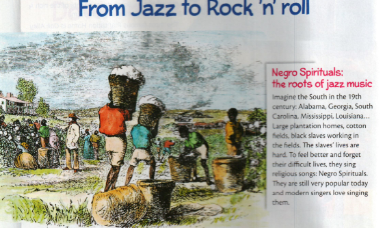 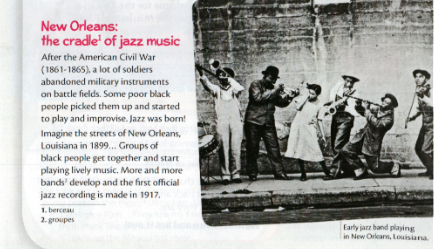 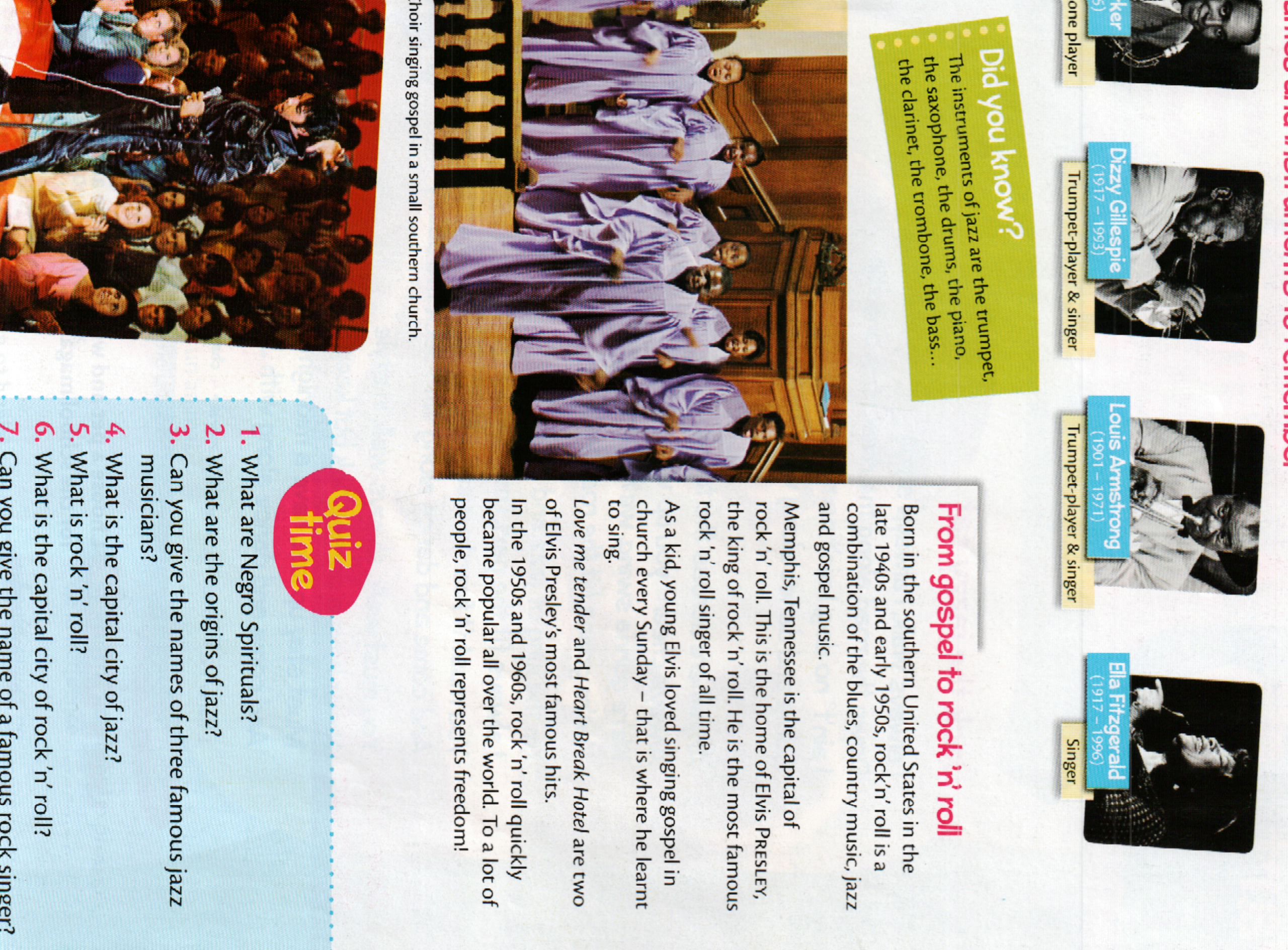 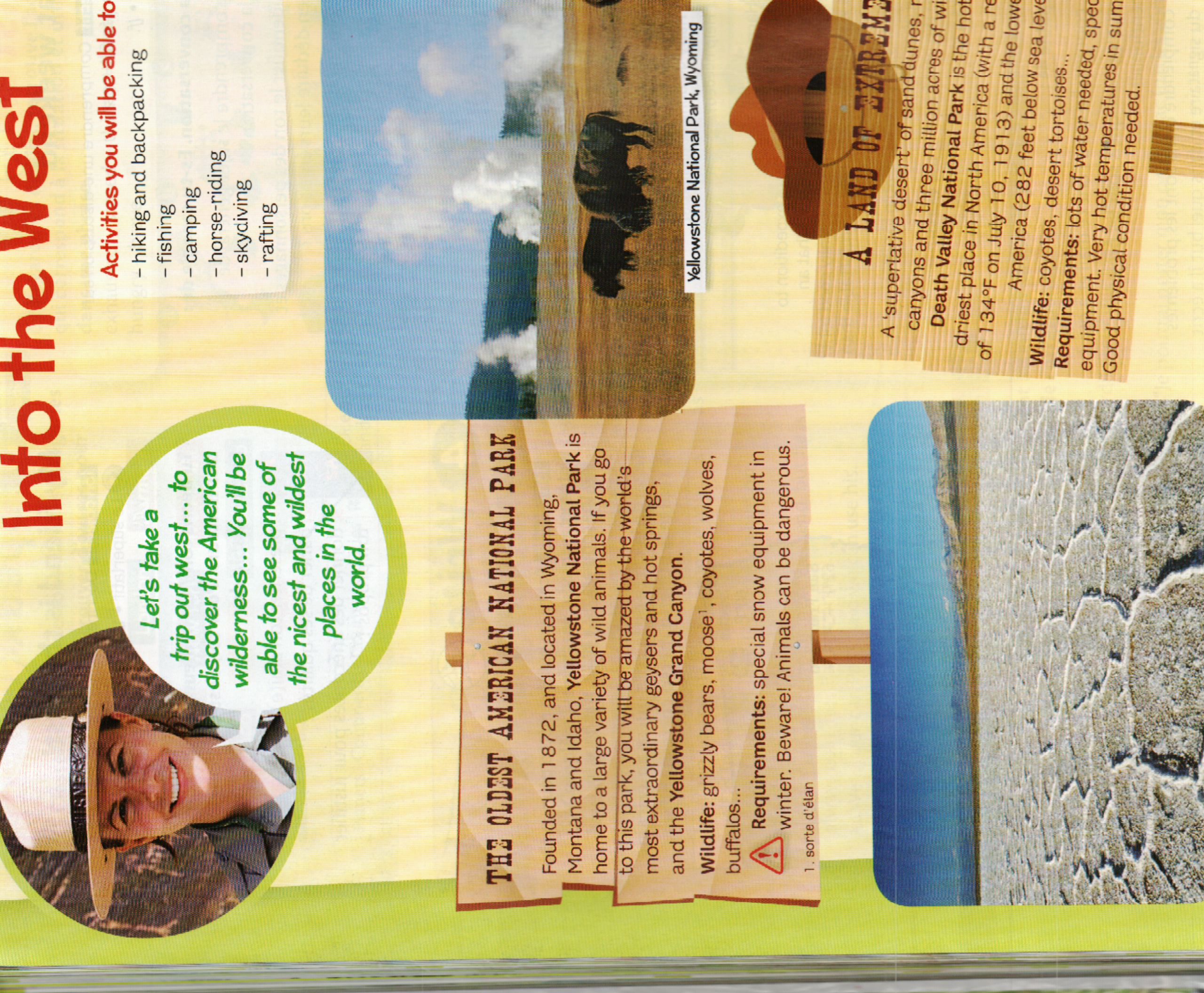 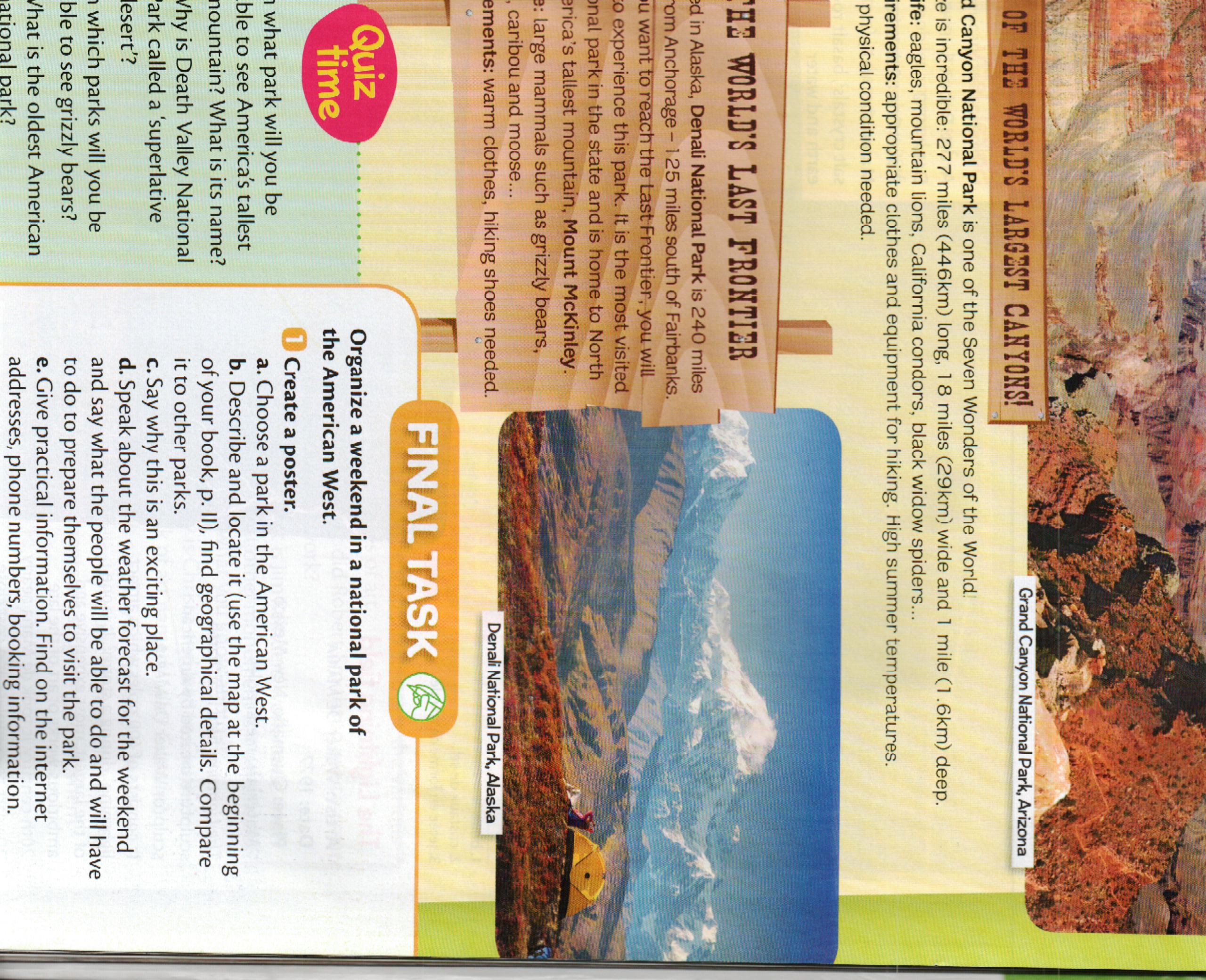